BÆREKRAFTIGE HISTORISKE BYER - klimagasser, ressursbruk og lokalsamfunn
Fortidsminneforeningen er en frivillig kulturvernorganisasjon som siden 1844 har kjempet for bevaring av landets verdifulle kulturminner.
15.11.2021
1
Bærekraft
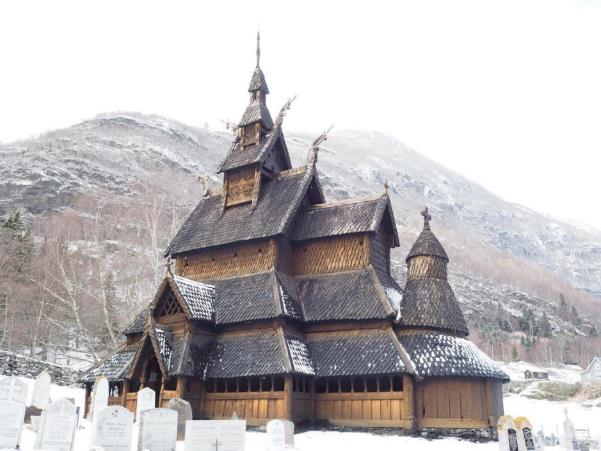 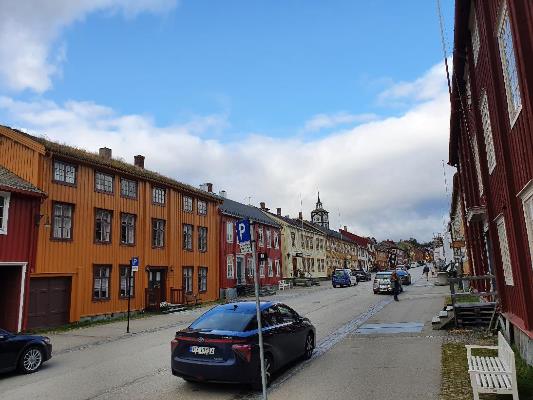 Fortidsminneforeningen er en frivillig kulturvernorganisasjon som siden 1844 har kjempet for bevaring av landets verdifulle kulturminner.
15.11.2021
2
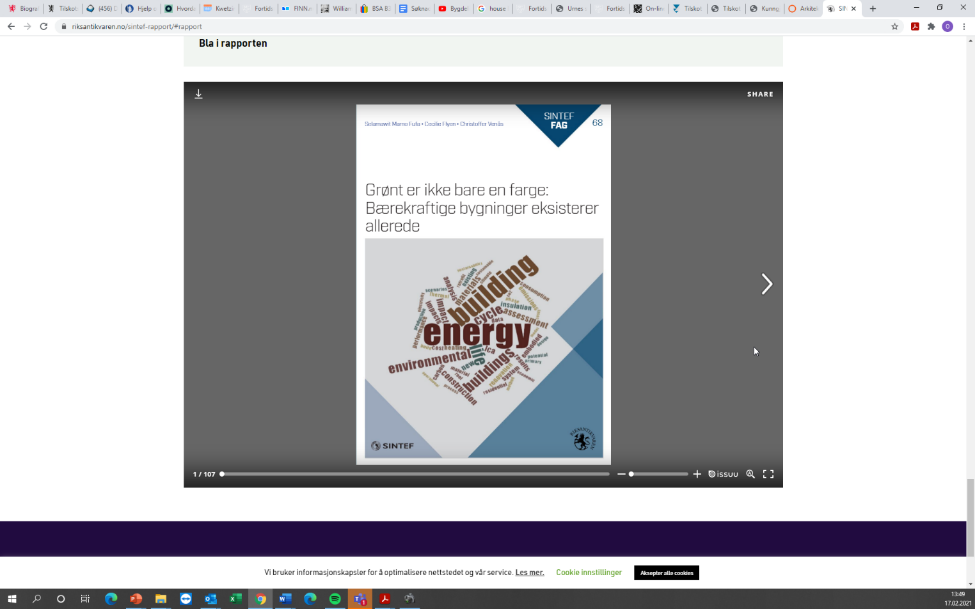 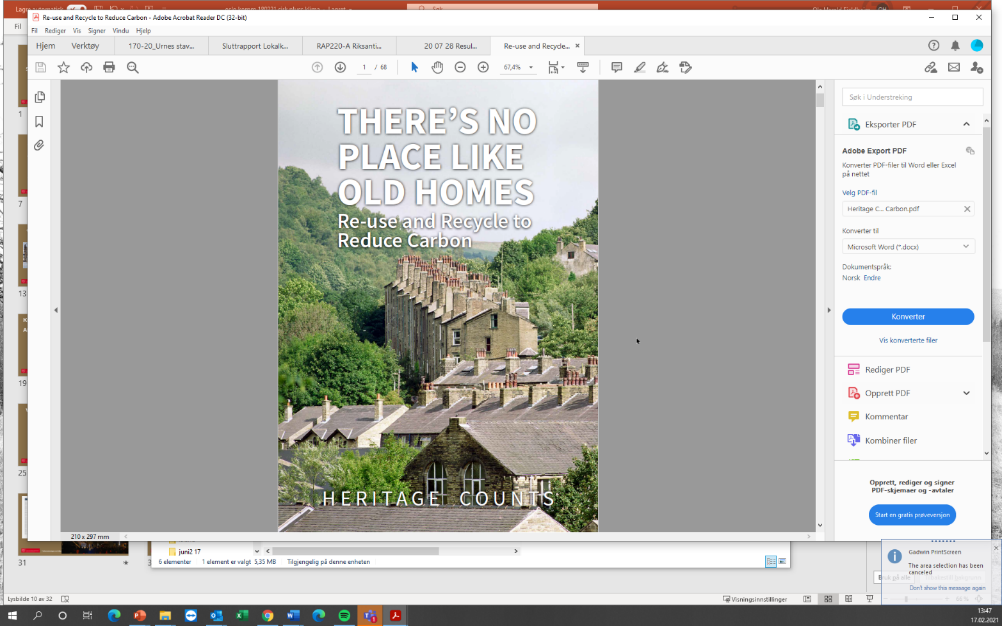 KLIMA
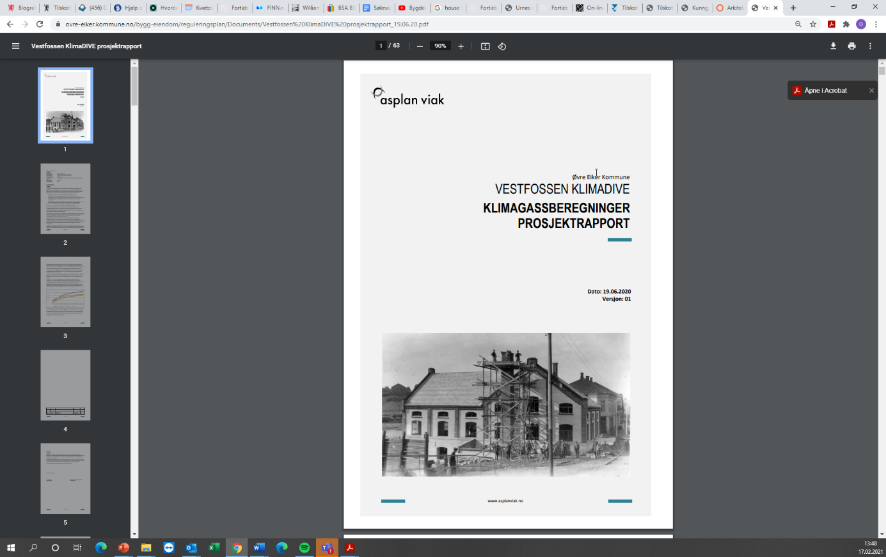 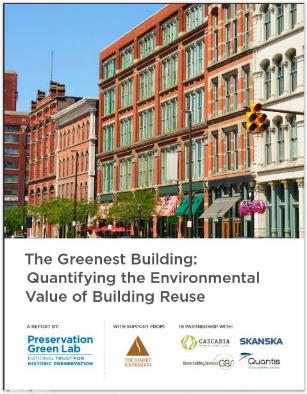 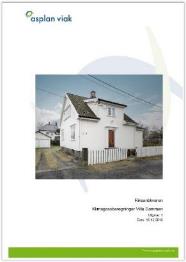 Fortidsminneforeningen er en frivillig kulturvernorganisasjon som siden 1844 har kjempet for bevaring av landets verdifulle kulturminner.
15.11.2021
3
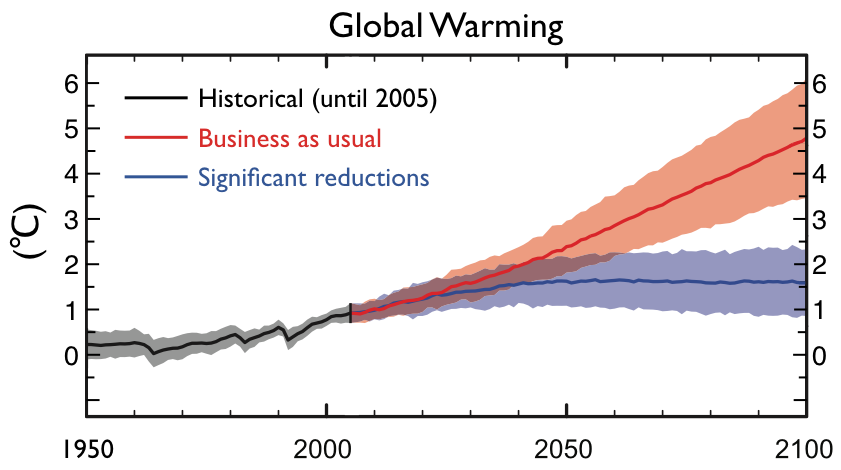 Fortidsminneforeningen er en frivillig kulturvernorganisasjon som siden 1844 har kjempet for bevaring av landets verdifulle kulturminner.
15.11.2021
4
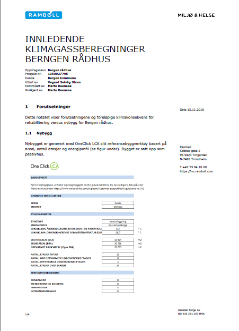 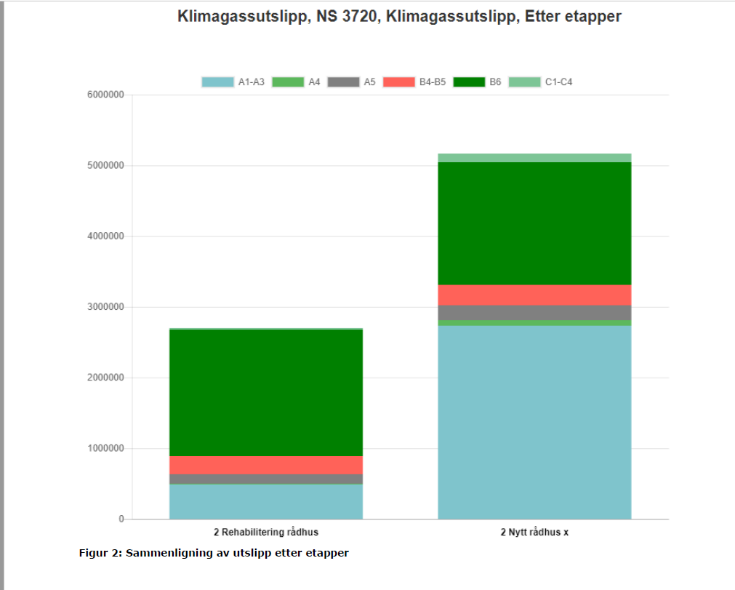 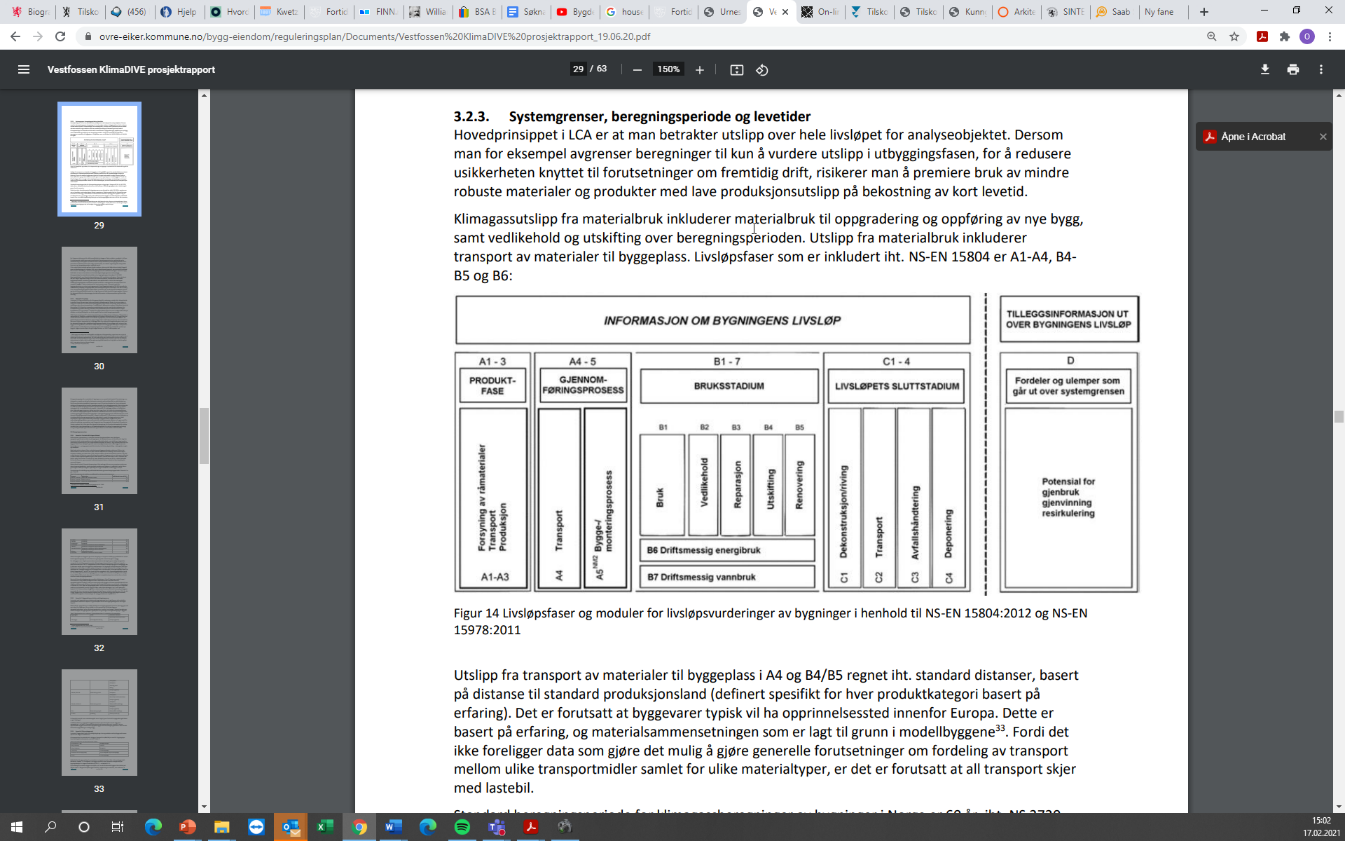 Fortidsminneforeningen er en frivillig kulturvernorganisasjon som siden 1844 har kjempet for bevaring av landets verdifulle kulturminner.
15.11.2021
5
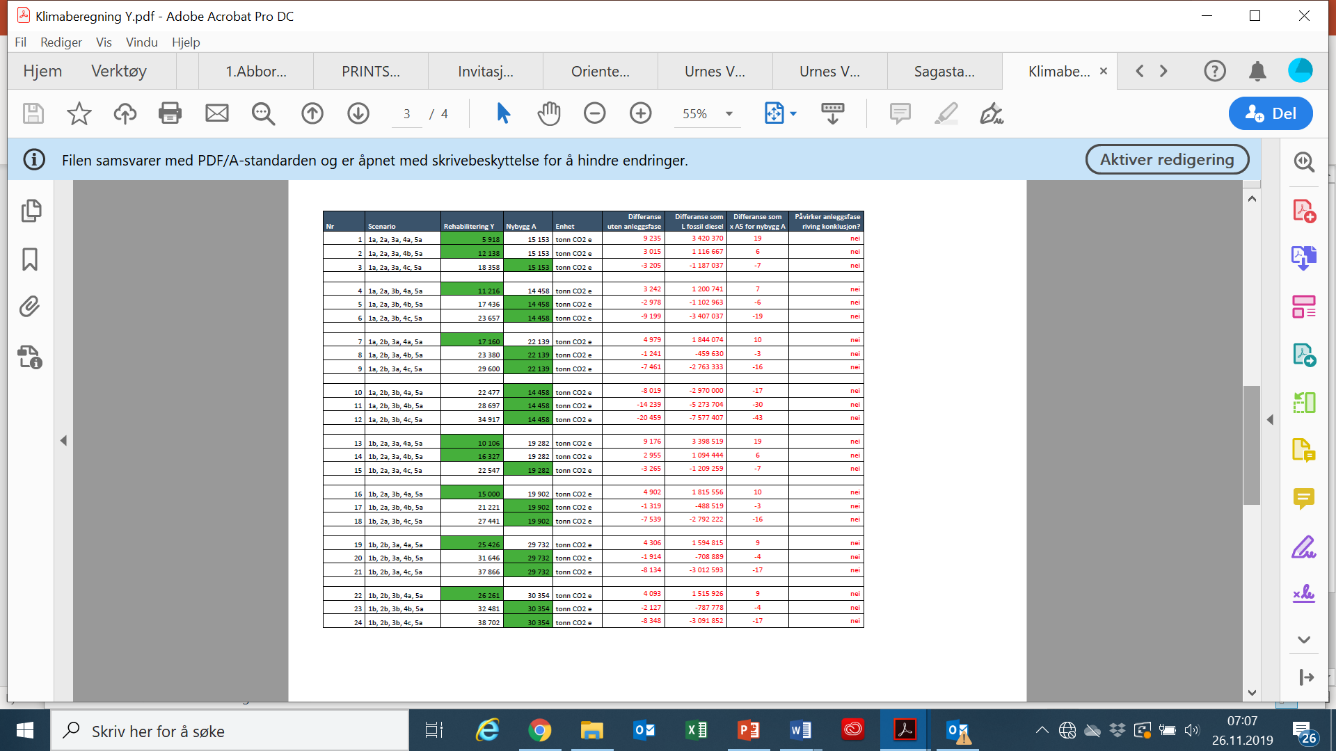 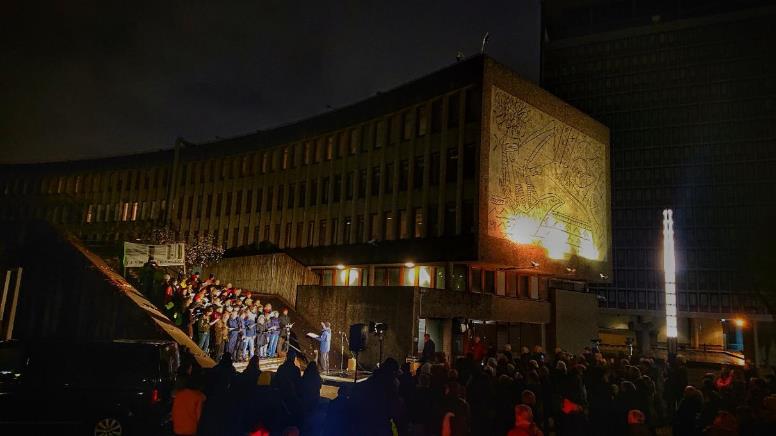 Fortidsminneforeningen er en frivillig kulturvernorganisasjon som siden 1844 har kjempet for bevaring av landets verdifulle kulturminner.
15.11.2021
6
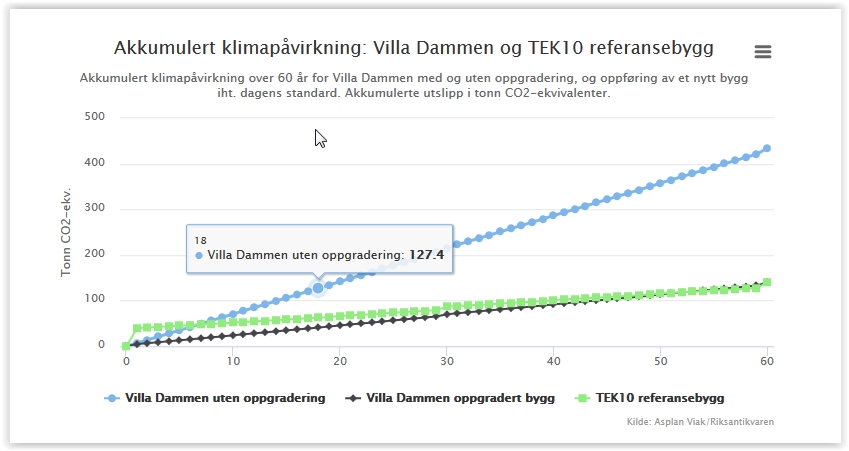 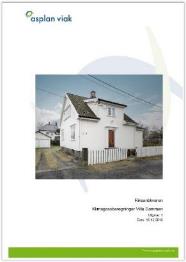 Fortidsminneforeningen er en frivillig kulturvernorganisasjon som siden 1844 har kjempet for bevaring av landets verdifulle kulturminner.
15.11.2021
7
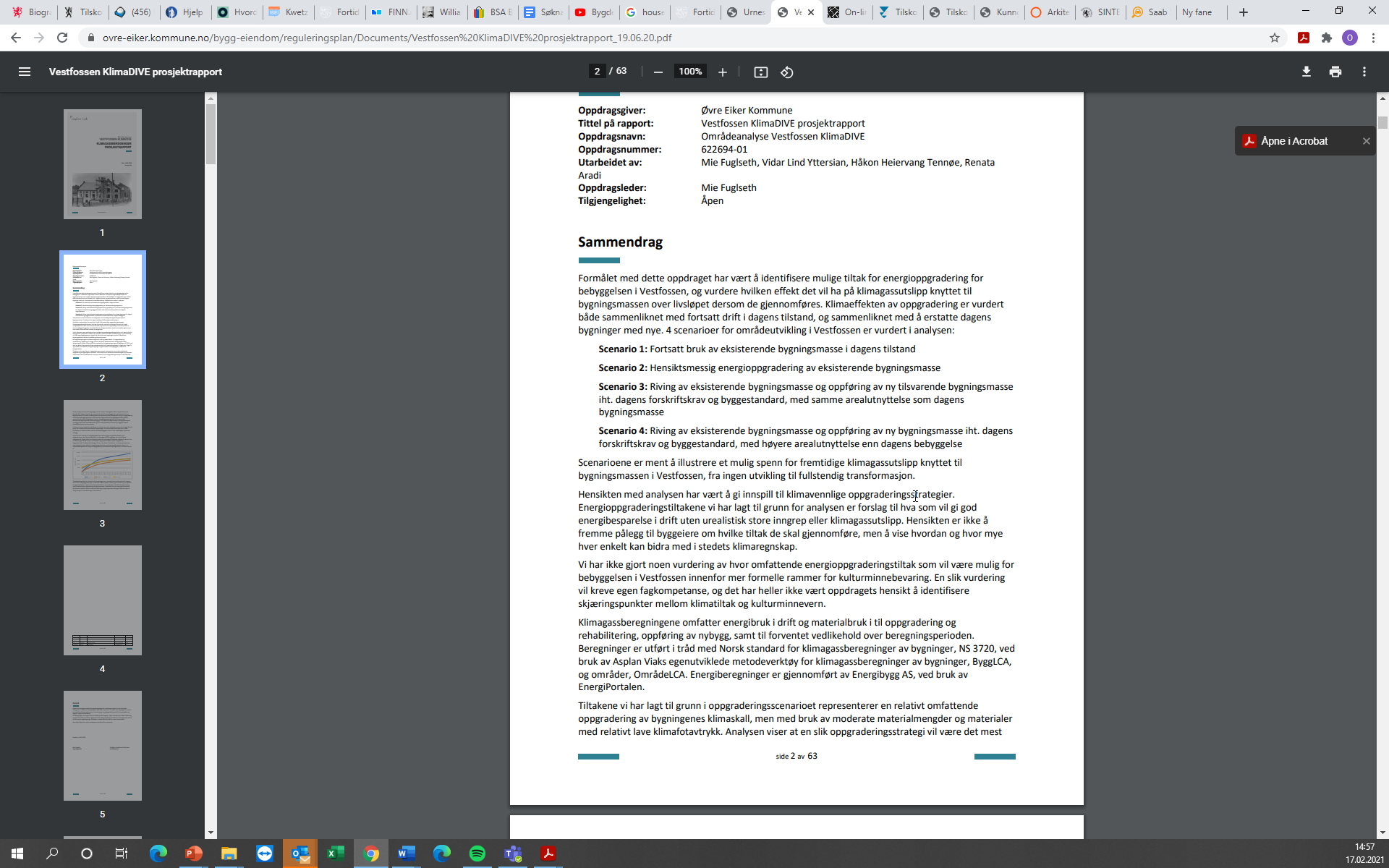 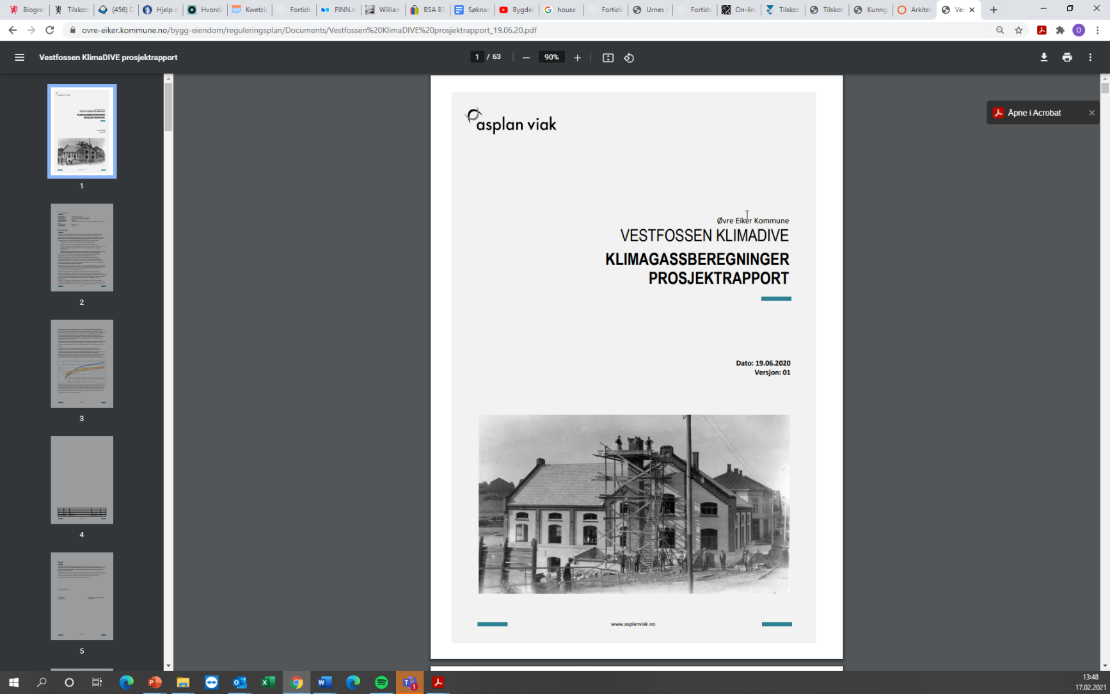 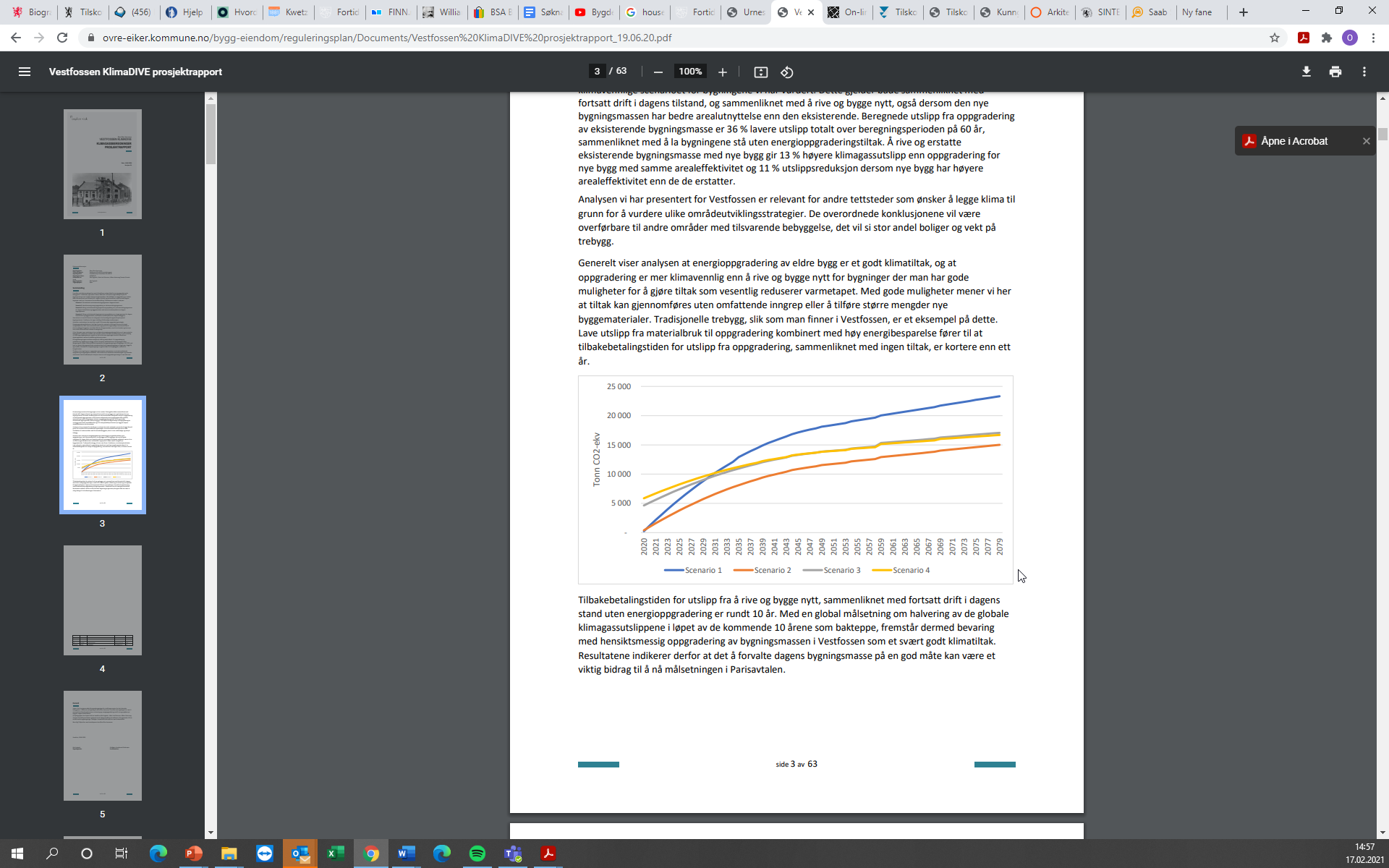 Fortidsminneforeningen er en frivillig kulturvernorganisasjon som siden 1844 har kjempet for bevaring av landets verdifulle kulturminner.
15.11.2021
8
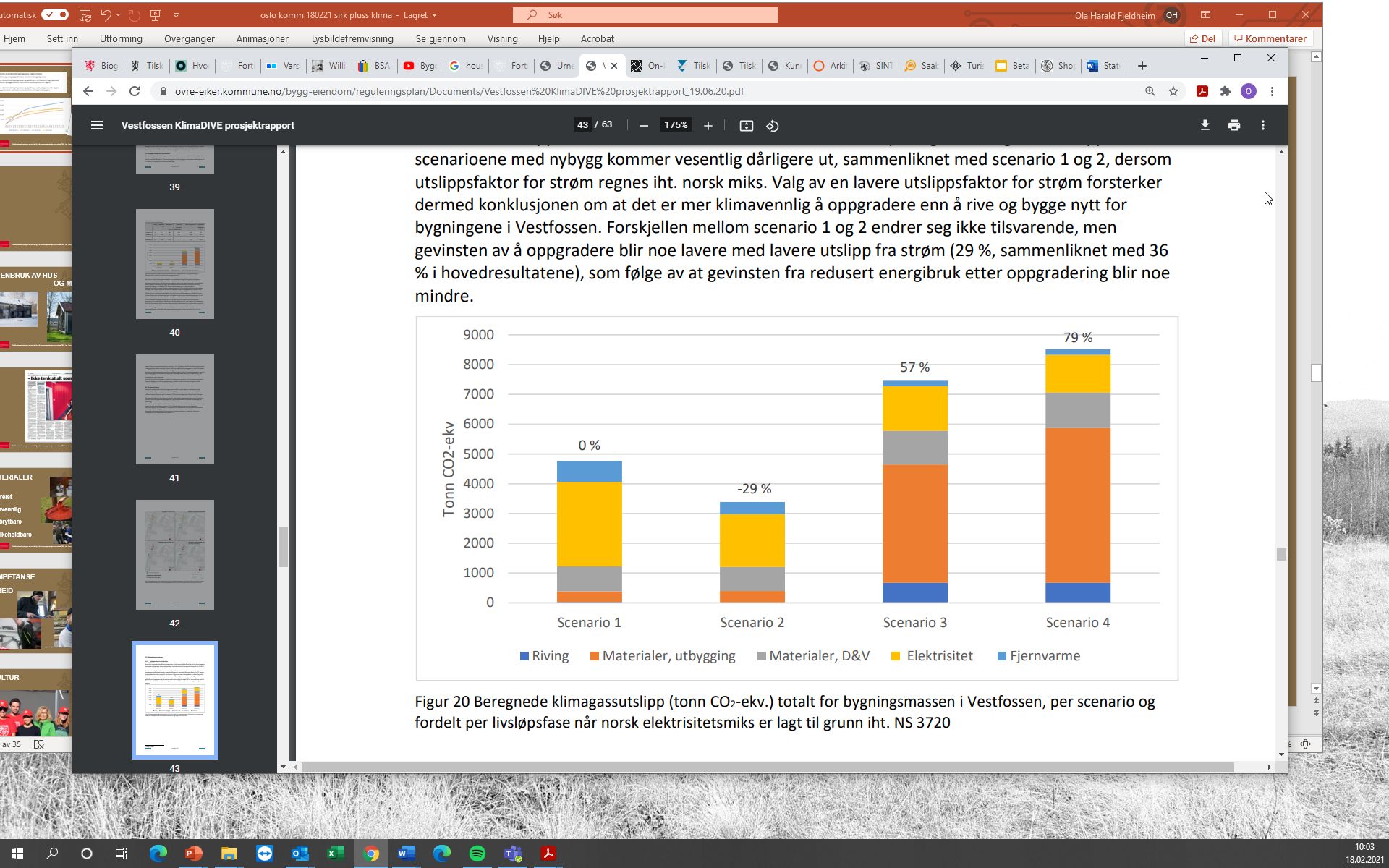 Fortidsminneforeningen er en frivillig kulturvernorganisasjon som siden 1844 har kjempet for bevaring av landets verdifulle kulturminner.
15.11.2021
9
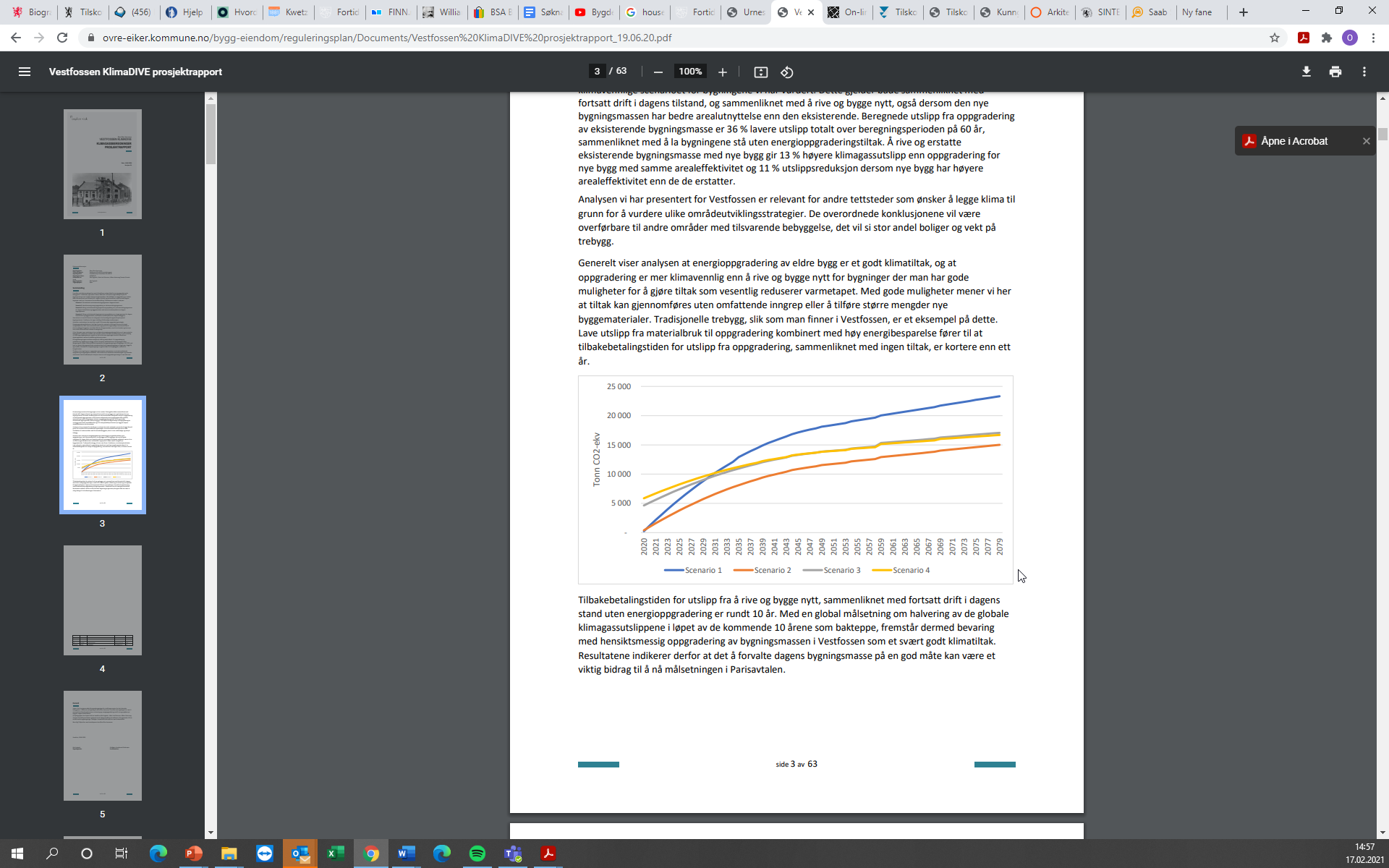 2030
2050
Fortidsminneforeningen er en frivillig kulturvernorganisasjon som siden 1844 har kjempet for bevaring av landets verdifulle kulturminner.
15.11.2021
10
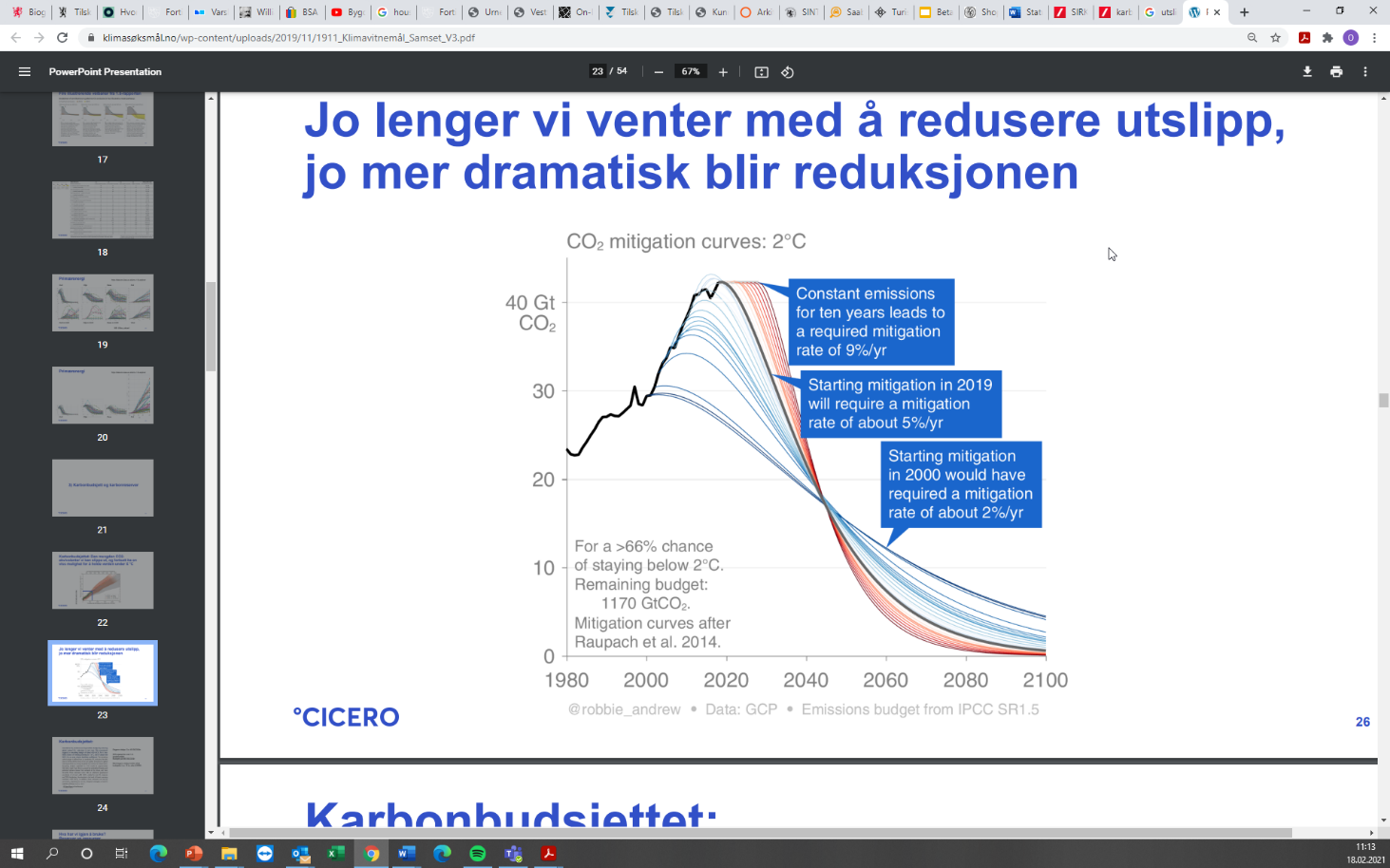 Fortidsminneforeningen er en frivillig kulturvernorganisasjon som siden 1844 har kjempet for bevaring av landets verdifulle kulturminner.
15.11.2021
11
Anbefalte tiltak
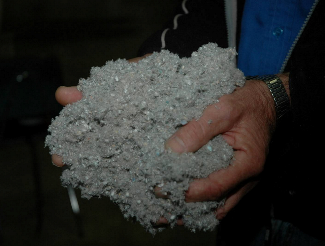 Temperaturstyring
Isolering loft
Isolering mot kjeller
Oppgradering av innvendig varevindu 
	(le-belegg, to-lags isoler/argon)
Tetting av luftlekkasjer
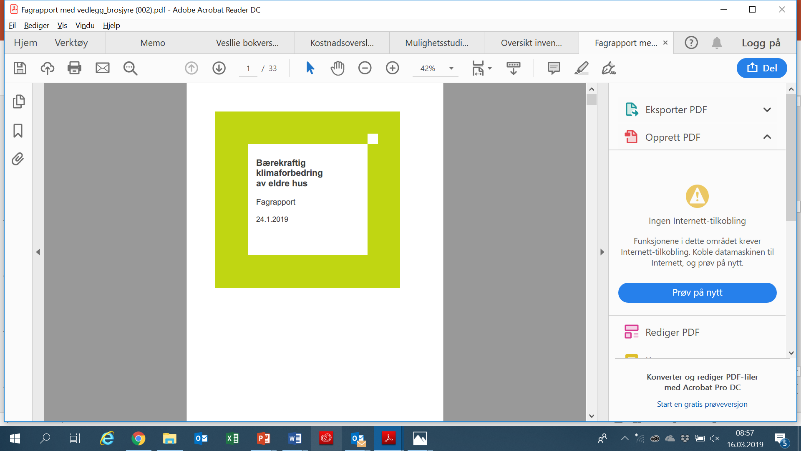 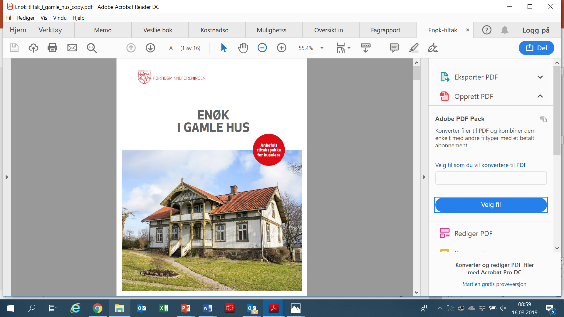 Fortidsminneforeningen er en frivillig kulturvernorganisasjon som siden 1844 har kjempet for bevaring av landets verdifulle kulturminner.
15.11.2021
12
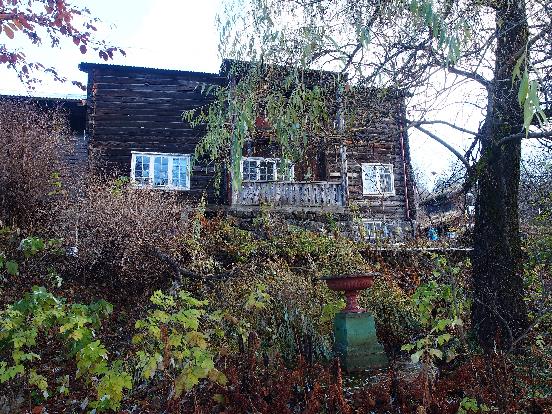 JORDERIK LILLEHAMMER
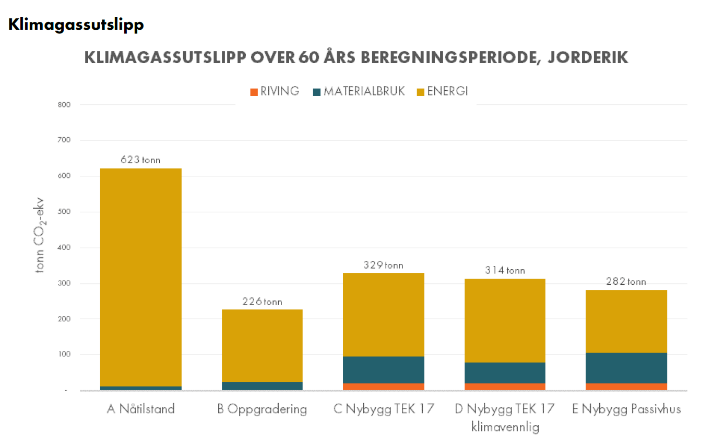 Oppgradering (B)

Energibehov: -44%	
Klimagassutslipp (LCA): - 64%
Fortidsminneforeningen er en frivillig kulturvernorganisasjon som siden 1844 har kjempet for bevaring av landets verdifulle kulturminner.
15.11.2021
13
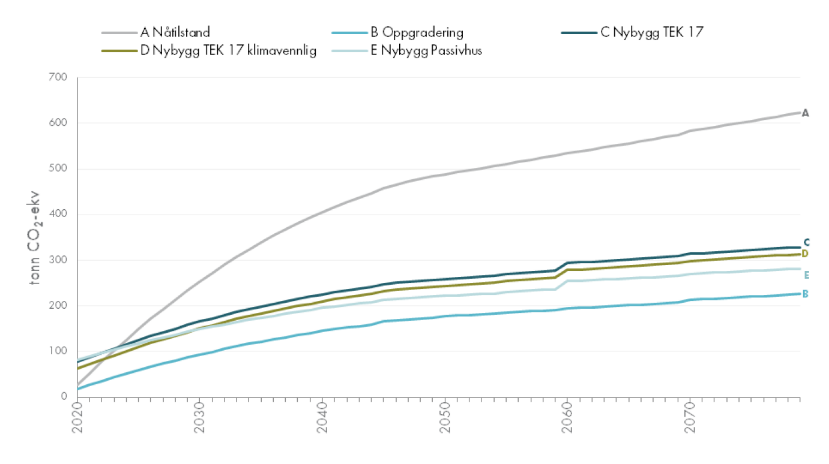 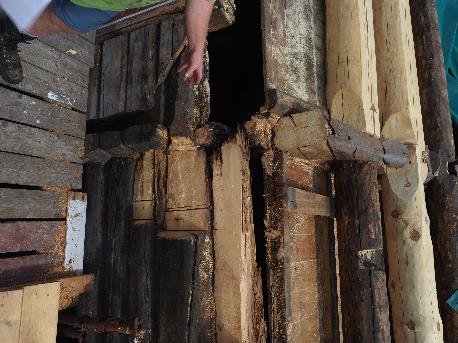 Fortidsminneforeningen er en frivillig kulturvernorganisasjon som siden 1844 har kjempet for bevaring av landets verdifulle kulturminner.
15.11.2021
14
Klima:

55 % av utslippene er knyttet til produkter

45 % av utslippene fra transport, oppvarming osv 

BYGGSEKTOREN I NORGE.

70% av utslippene fra produksjon

30% av utslippene fra drift
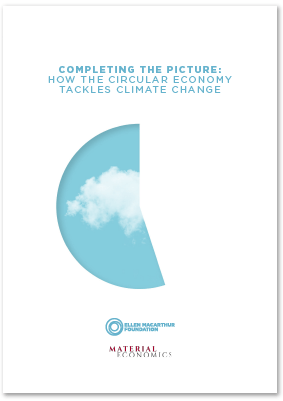 Fortidsminneforeningen er en frivillig kulturvernorganisasjon som siden 1844 har kjempet for bevaring av landets verdifulle kulturminner.
15.11.2021
15
Sirkulær økonomi

«I en sirkulær økonomi utnytter vi naturressurser og produkter effektivt og så lenge som mulig, i et kretsløp der minst mulig går tapt.»

(Miljødirektoratet)
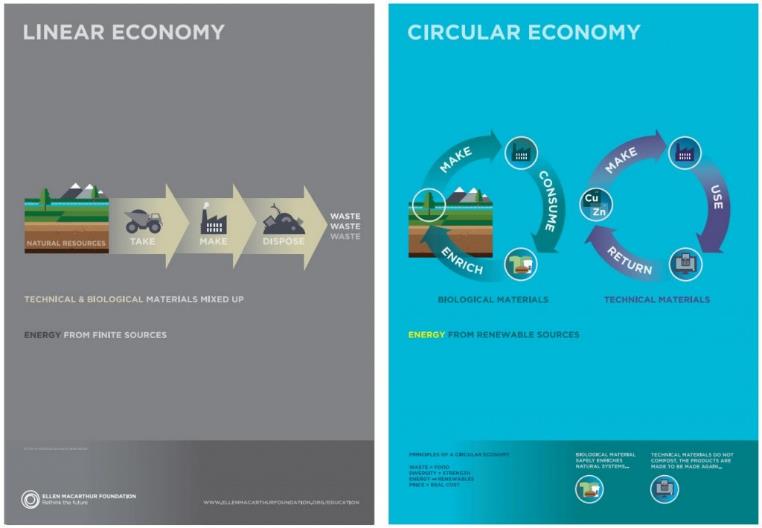 Fortidsminneforeningen er en frivillig kulturvernorganisasjon som siden 1844 har kjempet for bevaring av landets verdifulle kulturminner.
15.11.2021
16
Circularity gap report Norway
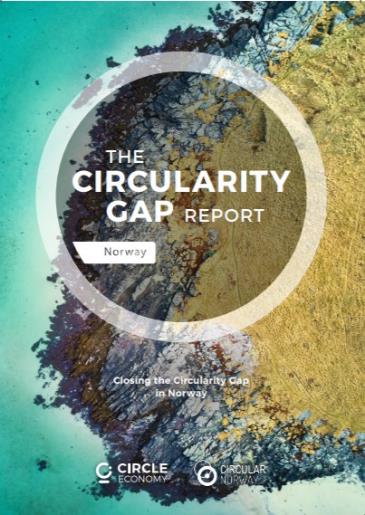 Norsk økonomi er 2,4% sirkulær
Vi må:
Senke forbruk
Øke sirkularitet

To av seks tiltak: 	
Sirkulær byggenæring
En sterk reparasjons- gjenbruks- og 
   resirkuleringsøkonomi
Fortidsminneforeningen er en frivillig kulturvernorganisasjon som siden 1844 har kjempet for bevaring av landets verdifulle kulturminner.
15.11.2021
17
Avfall:

Nær 2 000 000 tonn byggavfall (2019)
	Nybygg 35%
	Rehabilitering 25 %
	Riving 40 %

30 % til gjenvinning - downcycling
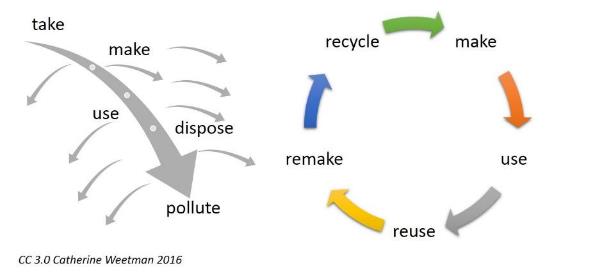 Fortidsminneforeningen er en frivillig kulturvernorganisasjon som siden 1844 har kjempet for bevaring av landets verdifulle kulturminner.
15.11.2021
18
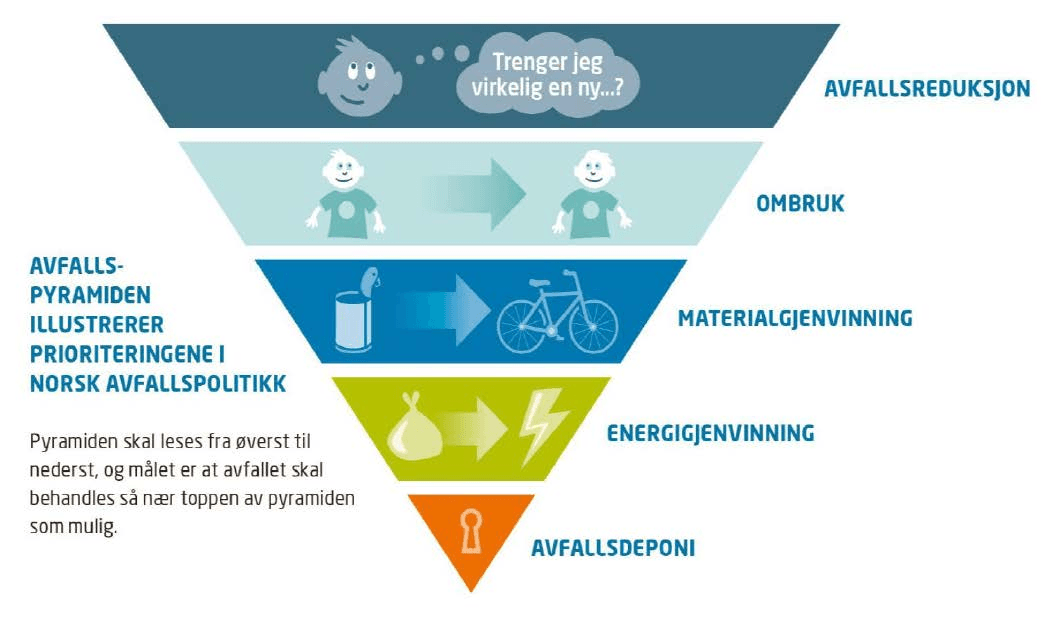 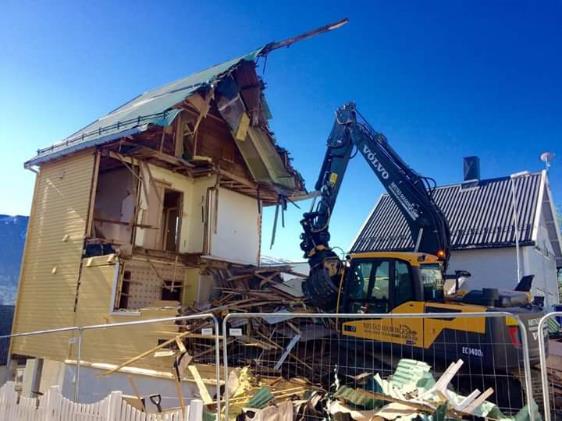 www.Framtida.no
Fortidsminneforeningen er en frivillig kulturvernorganisasjon som siden 1844 har kjempet for bevaring av landets verdifulle kulturminner.
15.11.2021
19
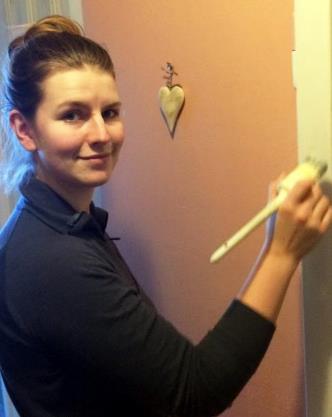 Kompetanse på reparasjon

Reparasjonskultur

Arbeidsintensivt

Lokal økonomi
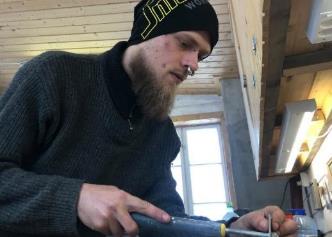 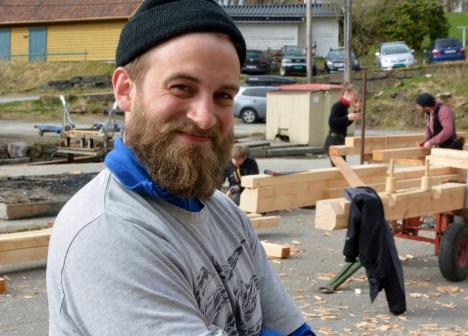 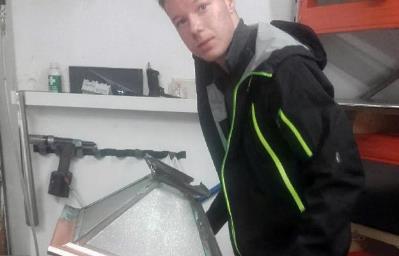 Fortidsminneforeningen er en frivillig kulturvernorganisasjon som siden 1844 har kjempet for bevaring av landets verdifulle kulturminner.
15.11.2021
20
Bygningsvernet byr på:

Hus som er robuste – egnet for flere typer bruk
Endring av bruk med minimal utskifting
Slitestyrke
“Eldes med verdighet”
Kan vedlikeholdes
Kortreiste materialer
Lite økologisk fotavtrykk
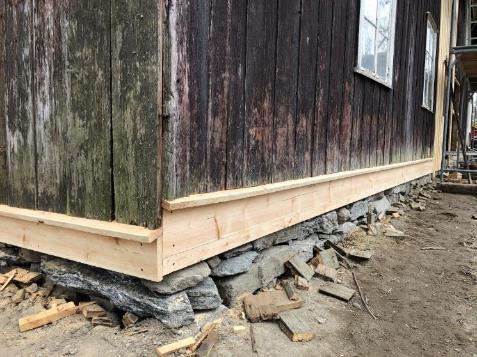 Fortidsminneforeningen er en frivillig kulturvernorganisasjon som siden 1844 har kjempet for bevaring av landets verdifulle kulturminner.
15.11.2021
21
Kultur for tidløshet, gjenbruk og vedlikehold
Kunnskap om vedlikehold, reparasjon og bygg 
Lokal økonomi/verdiskaping
Materialene kan gjenbrukes 	
Materialer med lavt utslipp 
Bærekraftig uttak av materialer 
Lagring av CO2 
Enkle grep for energisparing
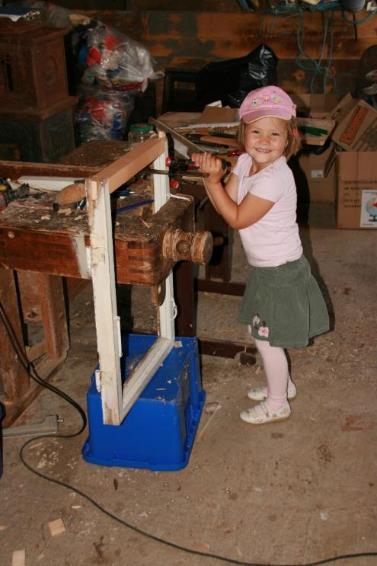 Fortidsminneforeningen er en frivillig kulturvernorganisasjon som siden 1844 har kjempet for bevaring av landets verdifulle kulturminner.
15.11.2021
22
Sosial bærekraft
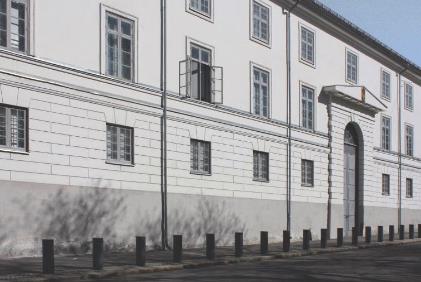 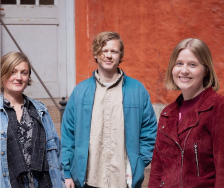 Oppslutning

Spredning av kunnskap

Nedenfra og opp
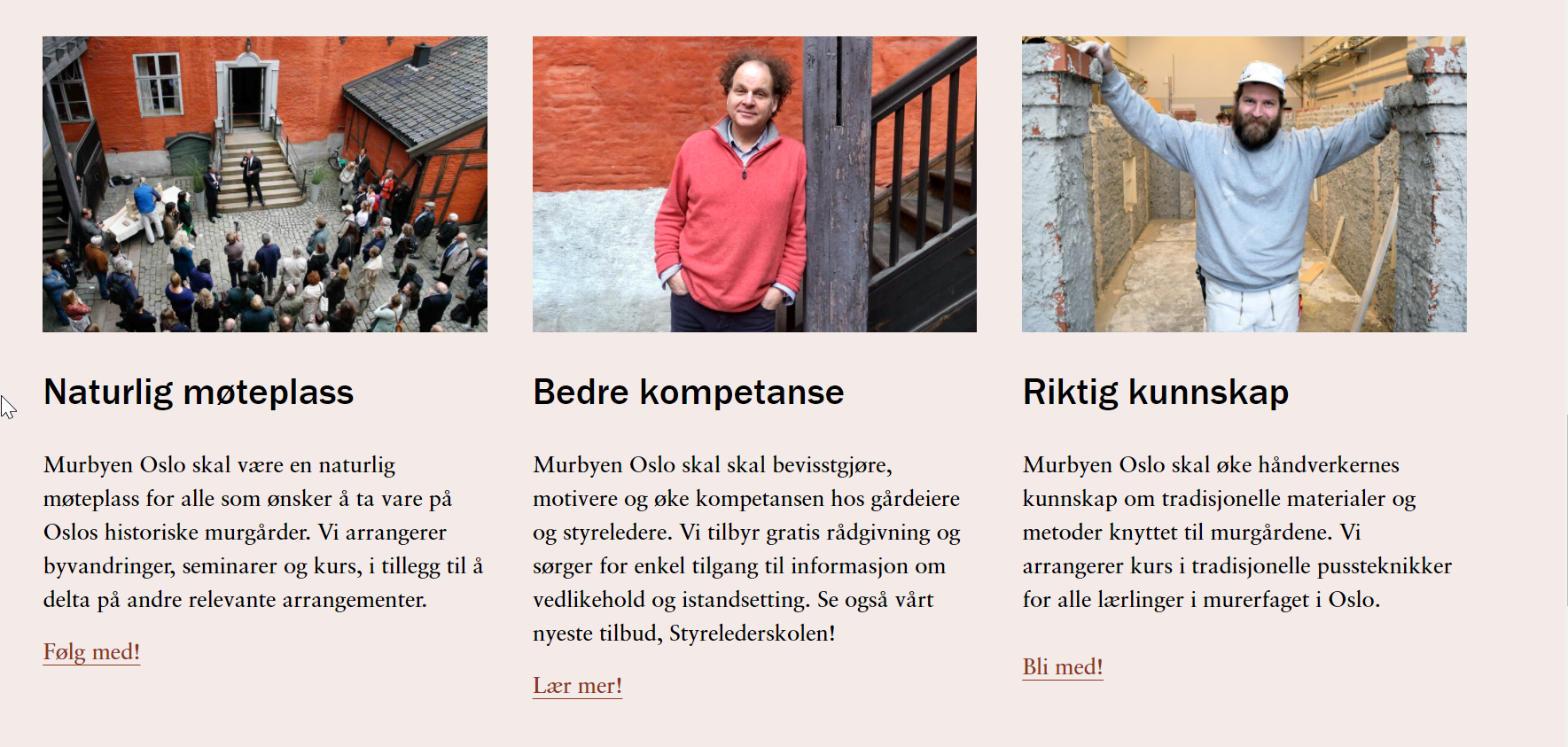 Fortidsminneforeningen er en frivillig kulturvernorganisasjon som siden 1844 har kjempet for bevaring av landets verdifulle kulturminner.
15.11.2021
23
Historiske byer
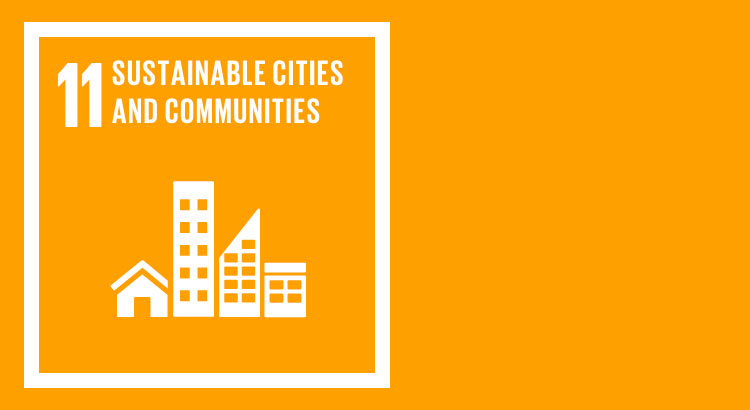 - Bevist bærekraftige

Stort potensiale:
 - Klimavennlige – nå og om 60 år
 - Bundet karbon
 - Sirkulær økonomi
 - Bygger lokale samfunn, lokal økonomi og en kultur for            
   bærekraft
Fortidsminneforeningen er en frivillig kulturvernorganisasjon som siden 1844 har kjempet for bevaring av landets verdifulle kulturminner.
15.11.2021
24
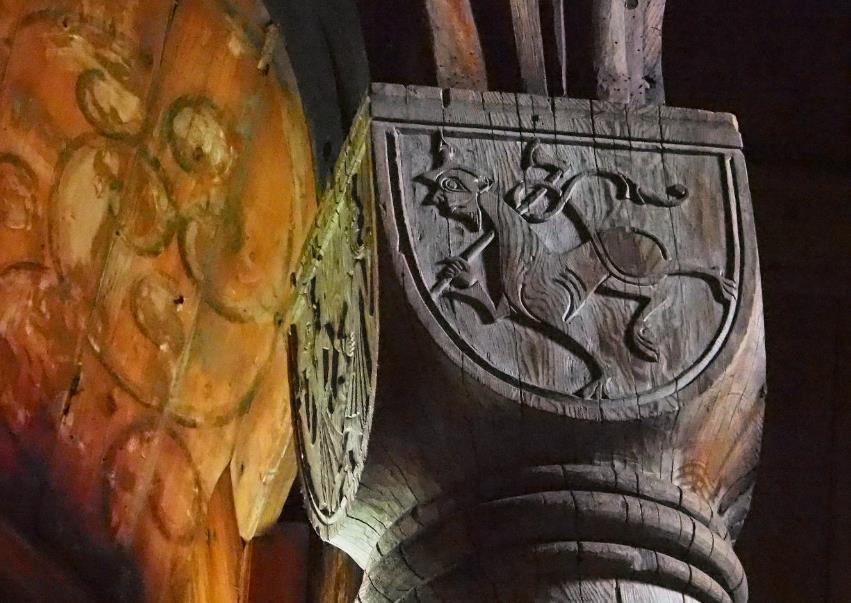 Fortidsminneforeningen er en frivillig kulturvernorganisasjon som siden 1844 har kjempet for bevaring av landets verdifulle kulturminner.
15.11.2021
25
Fortidsminneforeningen er en frivillig kulturvernorganisasjon som siden 1844 har kjempet for bevaring av landets verdifulle kulturminner.
15.11.2021
26